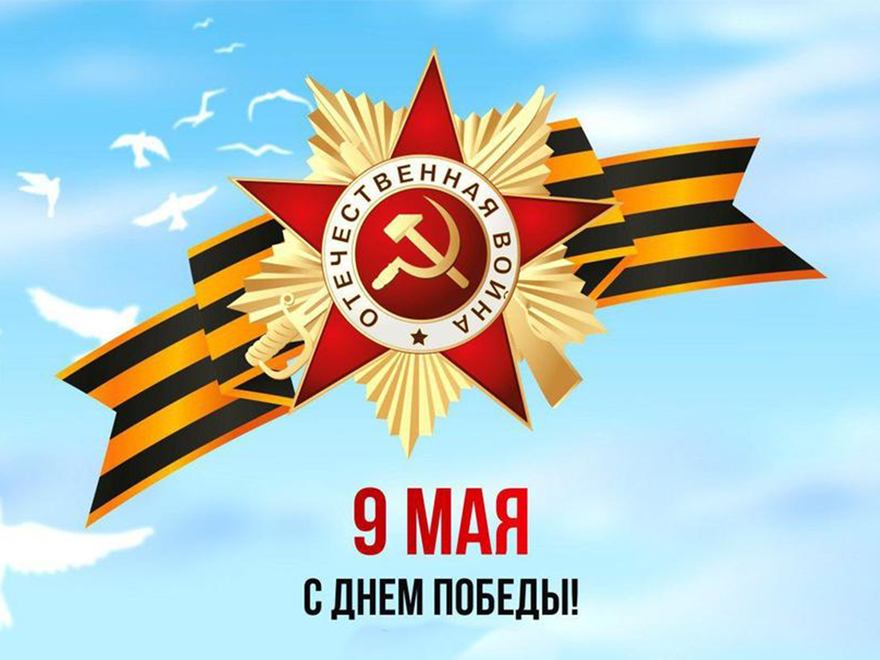 76 лет
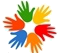 Боевая техника и оружие Великой Отечественной войны 1941-1945гг.
ГАЗ-АА  — грузовой автомобиль  известный как полуторка. Первый серийный ГАЗ-АА сошёл с конвейера Нижегородского автозавода  29 января 1932 года. Этот автомобиль чаще всего ходил по «дороге жизни» в первую зиму блокады Ленинграда. На ней доставляли  в город продовольствие  и эвакуировали больных и ослабленных ленинградцев, в основном стариков и детей.
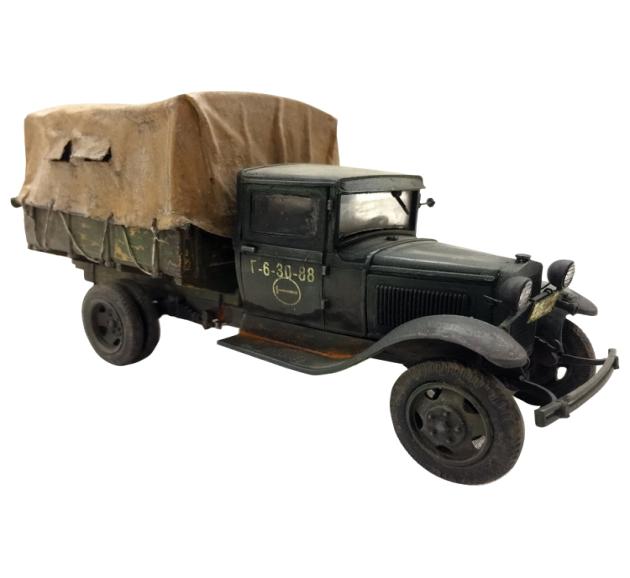 13—реактивная установка, появившаяся во время Великой Отечественной
Катю́ша БМ - 13—реактивная установка, появившаяся во время Великой Отечественной войны 1941—1945 годов. Снаряды могли разрушать железную дорогу, уничтожать пехоту, военные ресурсы, здания и технику. Катюша стала символом великой победы СССР в войне.
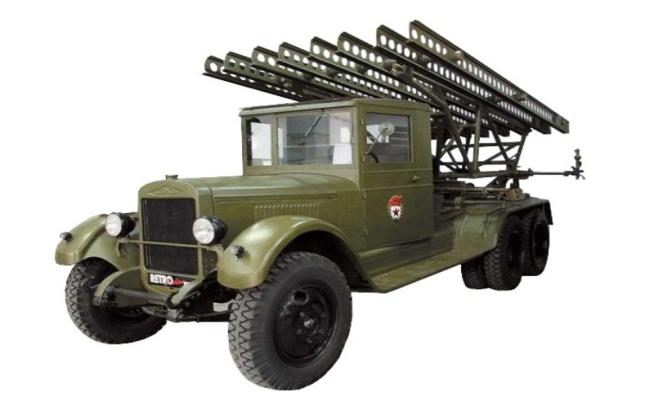 Танк Т-34, оказал огромное влияние на исход войны и на дальнейшее развитие мирового танкостроения. По сочетанию трёх важнейших характеристик - огневой мощи, защищенности и подвижности. Благодаря своим боевым качествам Т-34 был признан одним из лучших танков Второй мировой войны.
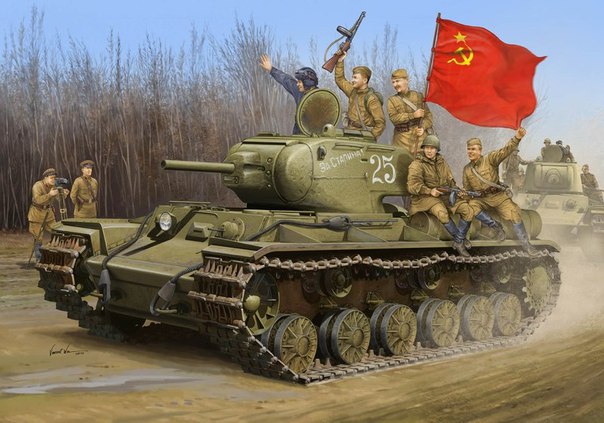 76-мм дивизионная пушка образца 1942 года (ЗИС-3),  —  советская дивизионная и противотанковая пушка. ЗИС-3 стала самым массовым советским артиллерийским орудием, выпускавшимся в годы Великой Отечественной войны. Любой немецкий танк ЗИС прошивала насквозь.
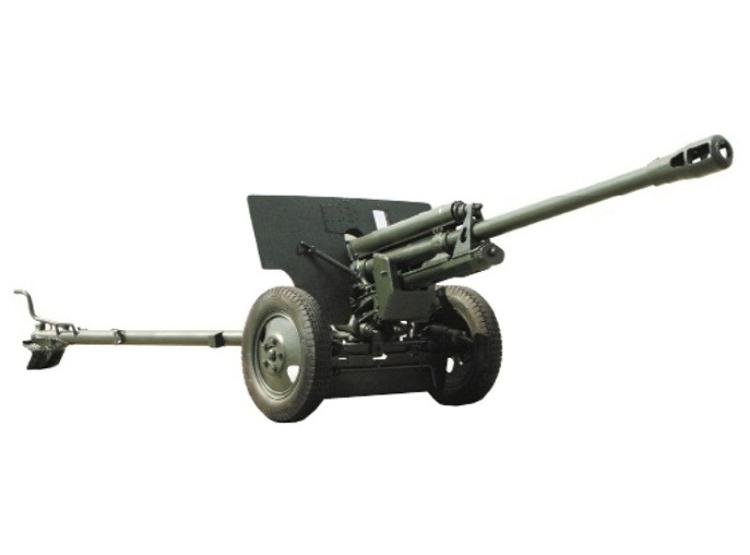 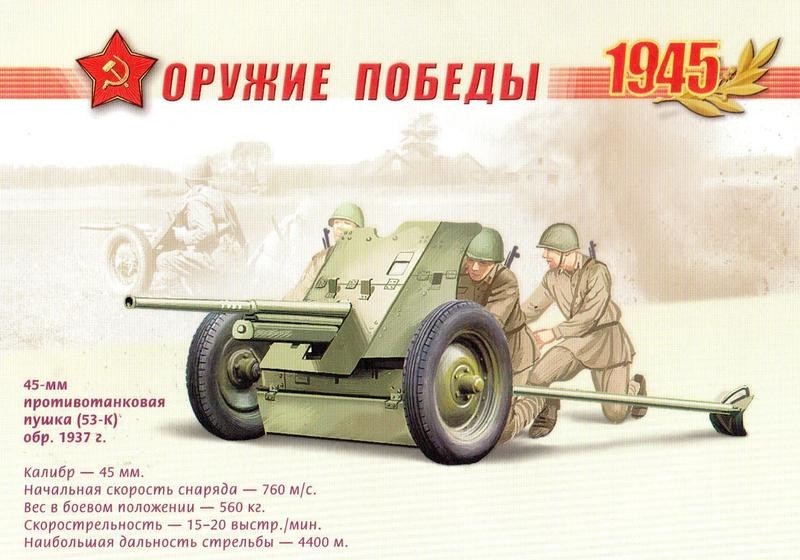 Самолёт Ил-2 (штурмовик) - это боевая машина  времён Великой Отечественной войны, которая известна своими боевыми подвигами при уничтожении противника. Эта машина была специализированная для атаки наземных целей с малой высоты. Данную модель самолёта в Красной армии называли летающим танком, потому что он имел отличную броню.
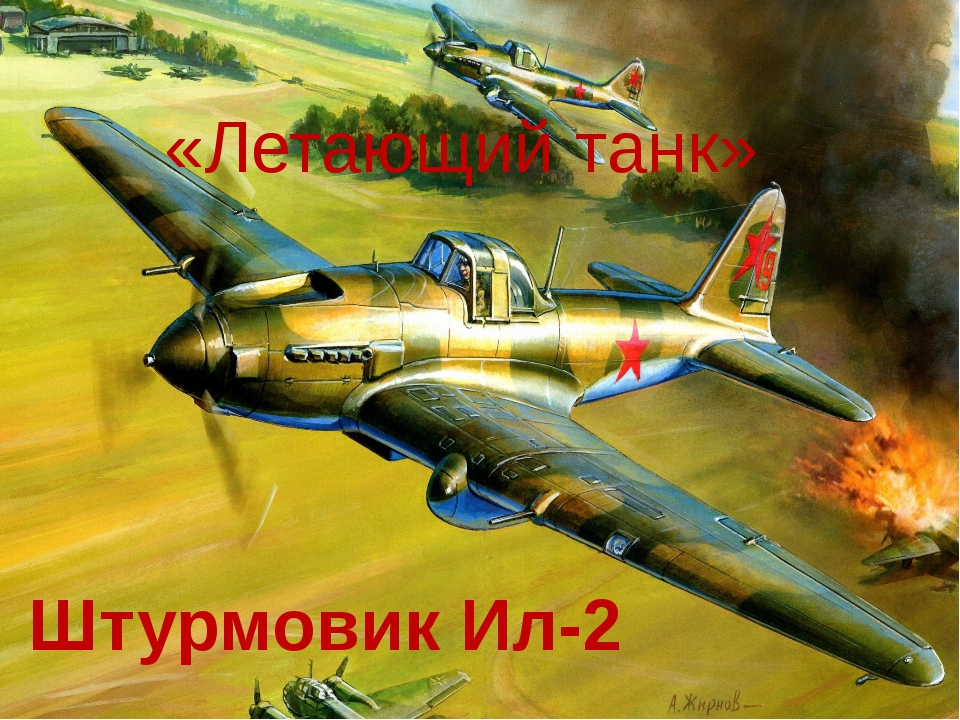 Пикирующий бомбардировщик Пе-2 -  принимал участие в сражениях на всех направлениях, использовались морской и сухопутной авиацией как истребители, бомбардировщики и разведчики. В 1944 году этот  самолёт был задействован практически в каждой  наступательной операции советских войск.
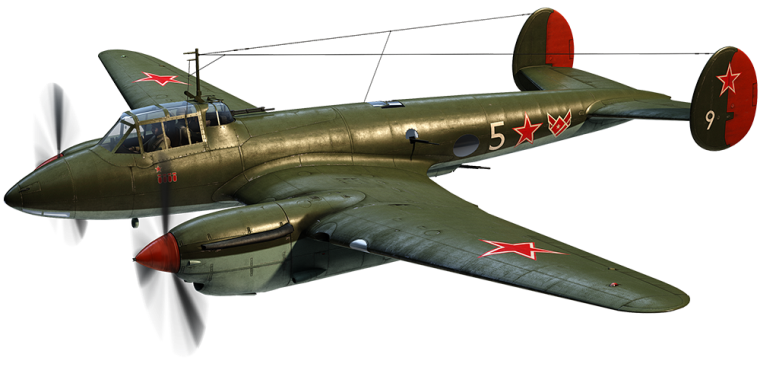 Зени́тное ору́дие (также жарг. зенитка, устар. противоаэропланная пушка, зенитная пушка) — специализированное артиллерийское орудие на лафете, как более современный вариант — смонтированное на унифицированном самоходном колесном или гусеничном шасси, с круговым обстрелом и большим углом возвышения (стрельбой «в зенит»,  предназначенное для борьбы с авиацией противника
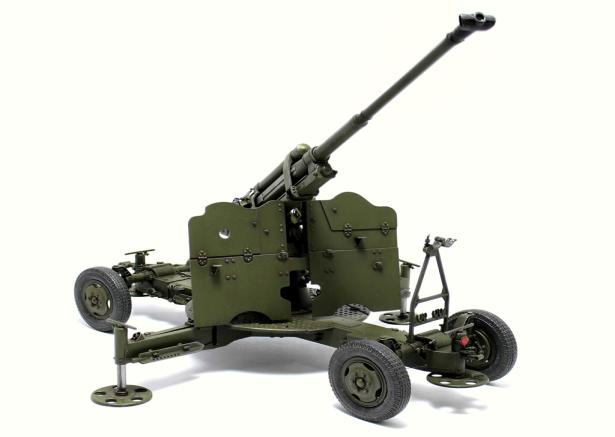 7,62-мм пистолет-пулемёт образца 1941 года системы Шпагина (ППШ) - являлся основным пистолетом-пулемётом советских вооружённых сил в Великой Отечественной войне. Важным преимуществом ППШ была простота его конструкции. Переключатель режимов огня позволял вести стрельбу как одиночными выстрелами, так и очередями. За слишком высокий темп стрельбы очередями ППШ прозвали «пожирателем патронов».
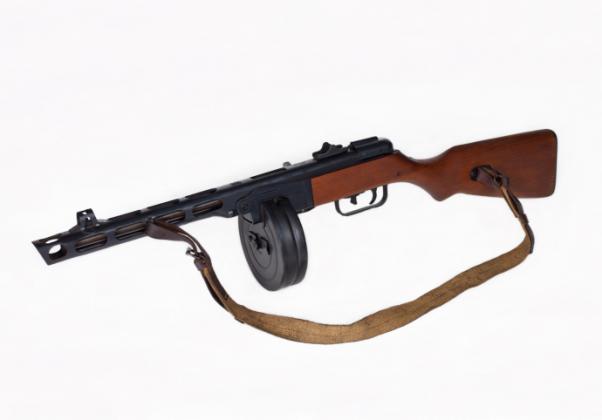 ДП (Дегтярёва Пехотный, ) — ручной пулемёт .  21 декабря 1927 года пулемёт был принят на вооружение. ДП стал одним из первых образцов стрелкового оружия, созданных в СССР. Пулемёт массово использовался в качестве основного оружия огневой поддержки пехоты  вплоть до конца Великой Отечественной войны.
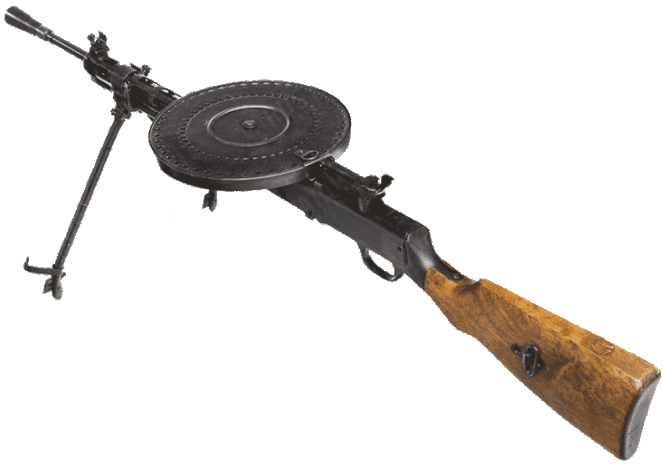 Пулемет «Максим» образца 1910 года - станковый пулемёт широко использовался российской и советской армиями во время Первой и Второй мировой войн. Пулемёт использовался для поражения открытых групповых целей и огневых средств противника на расстоянии до 1000м.
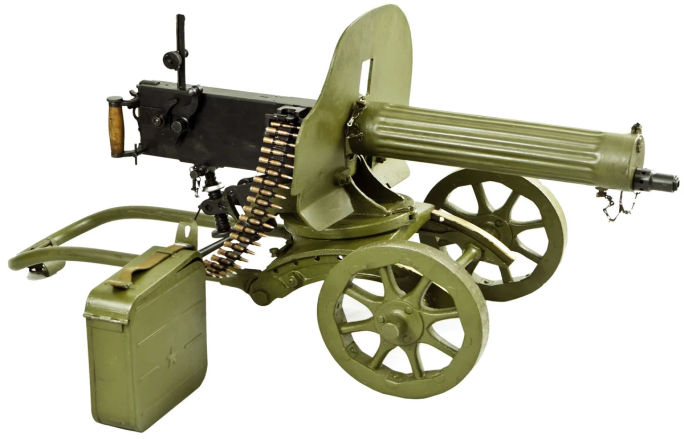 Станковый пулемёт системы Горюнова. В мае 1943 года на смену станковому пулемёту системы Максима образца 1910 года пришёл СГ 43. Он отличался безотказностью автоматики и был надёжен в самых экстремальных условиях боя.
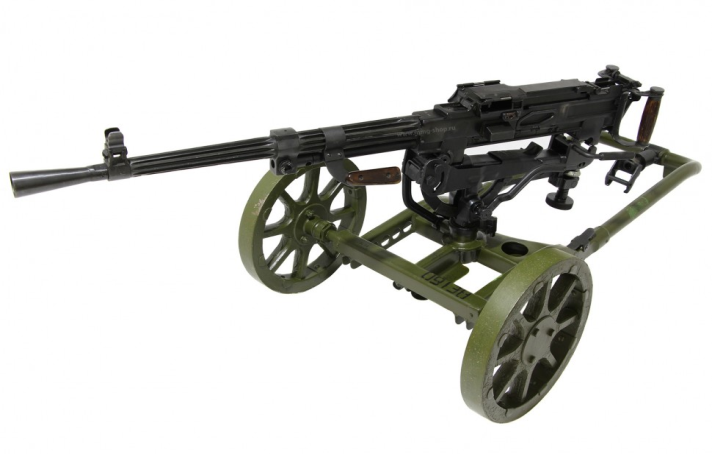 Спасибо за внимание!